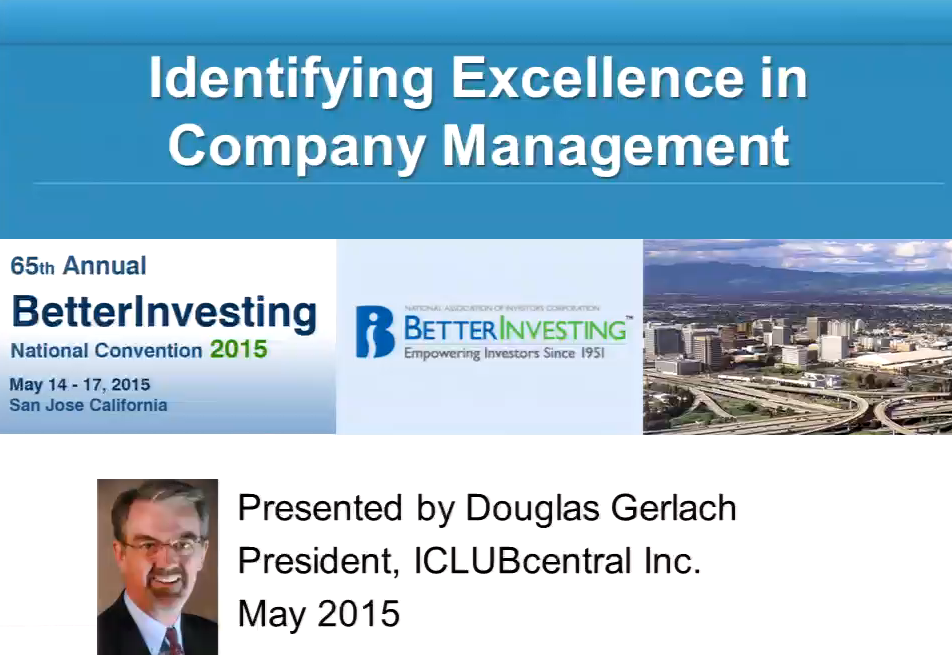 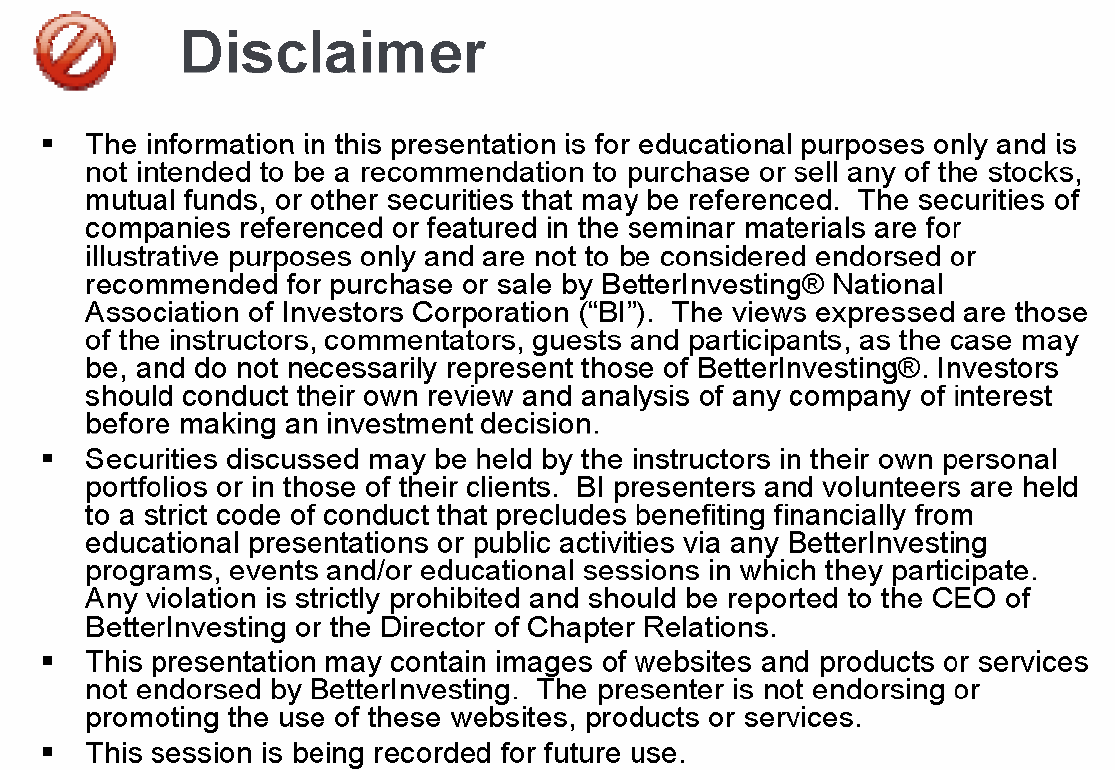 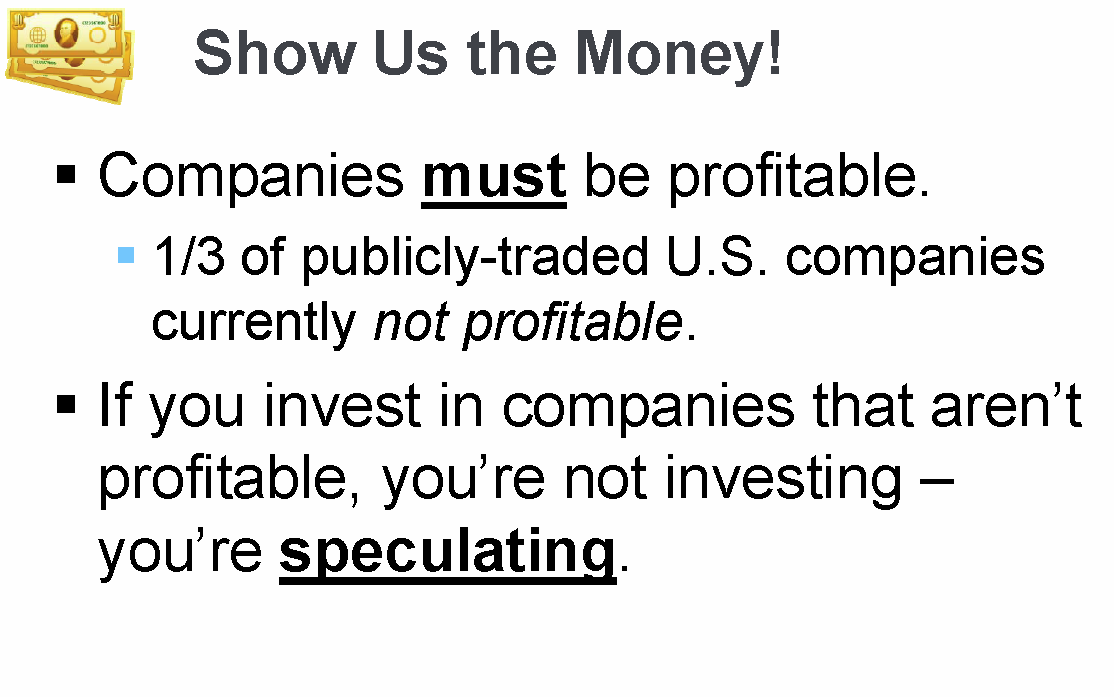 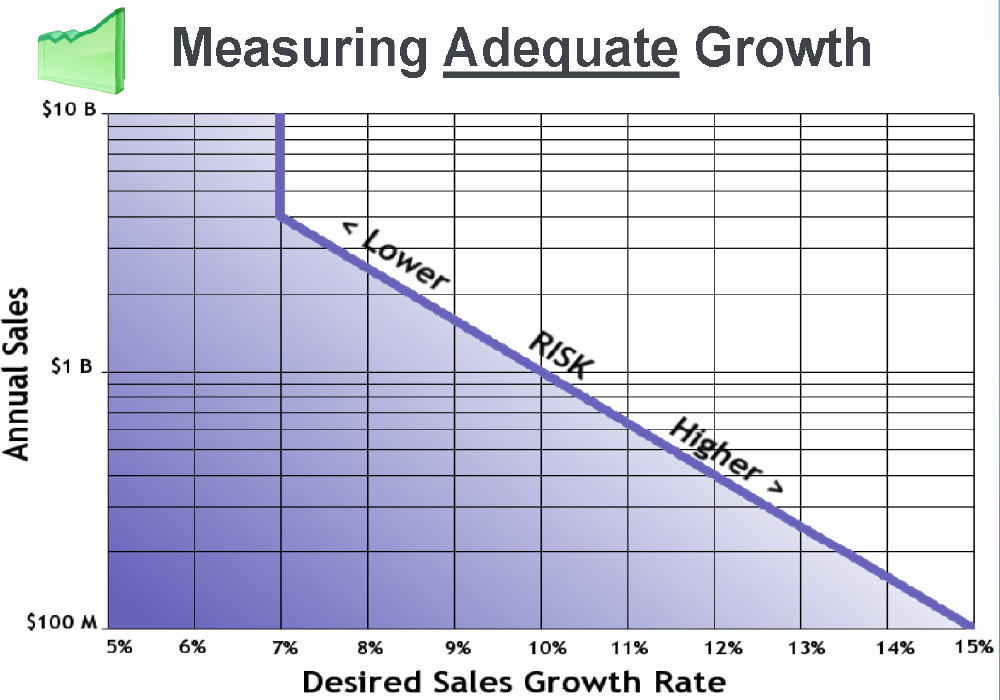 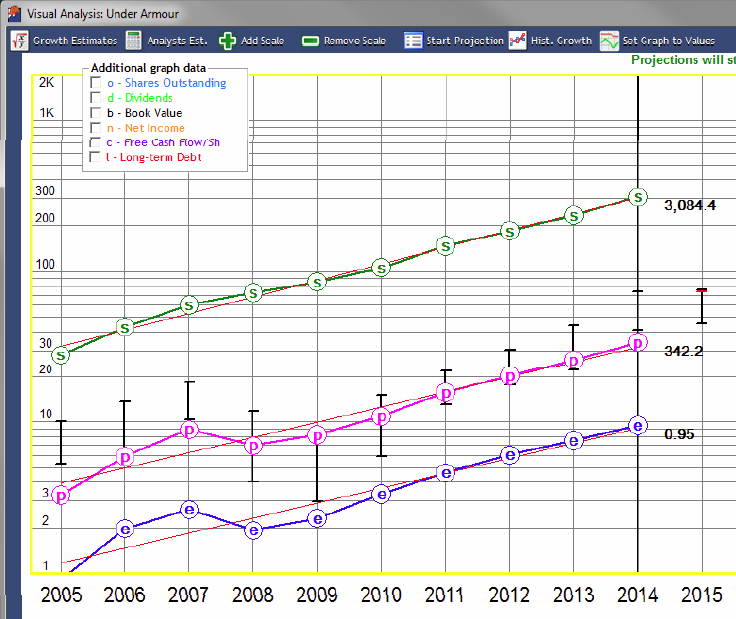 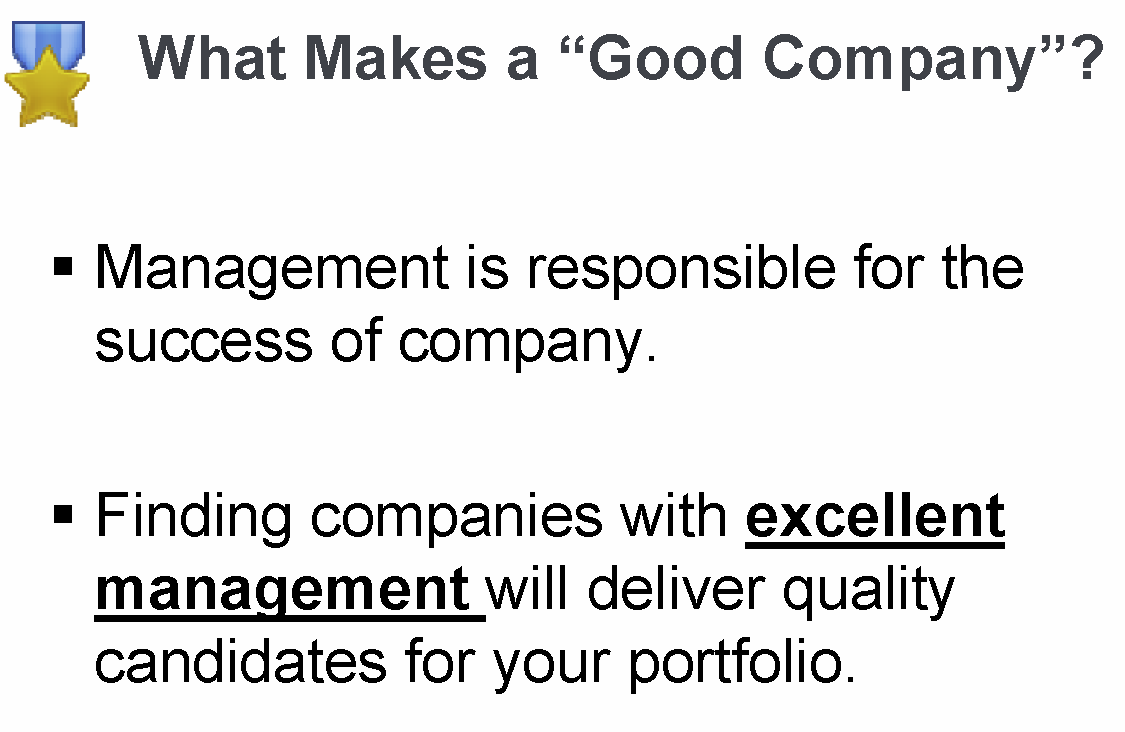 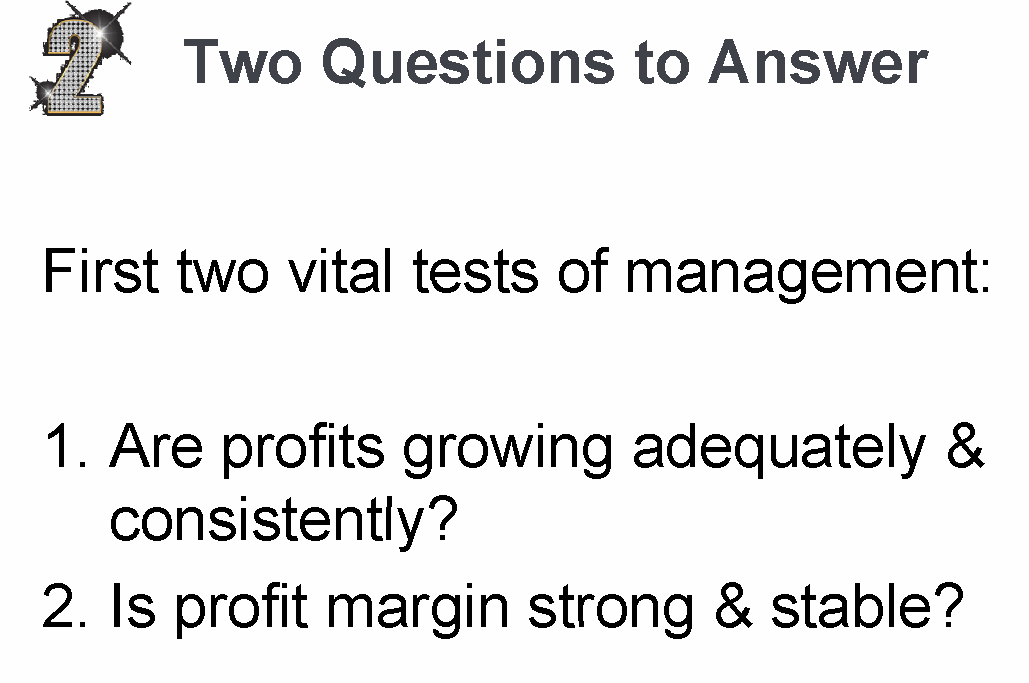 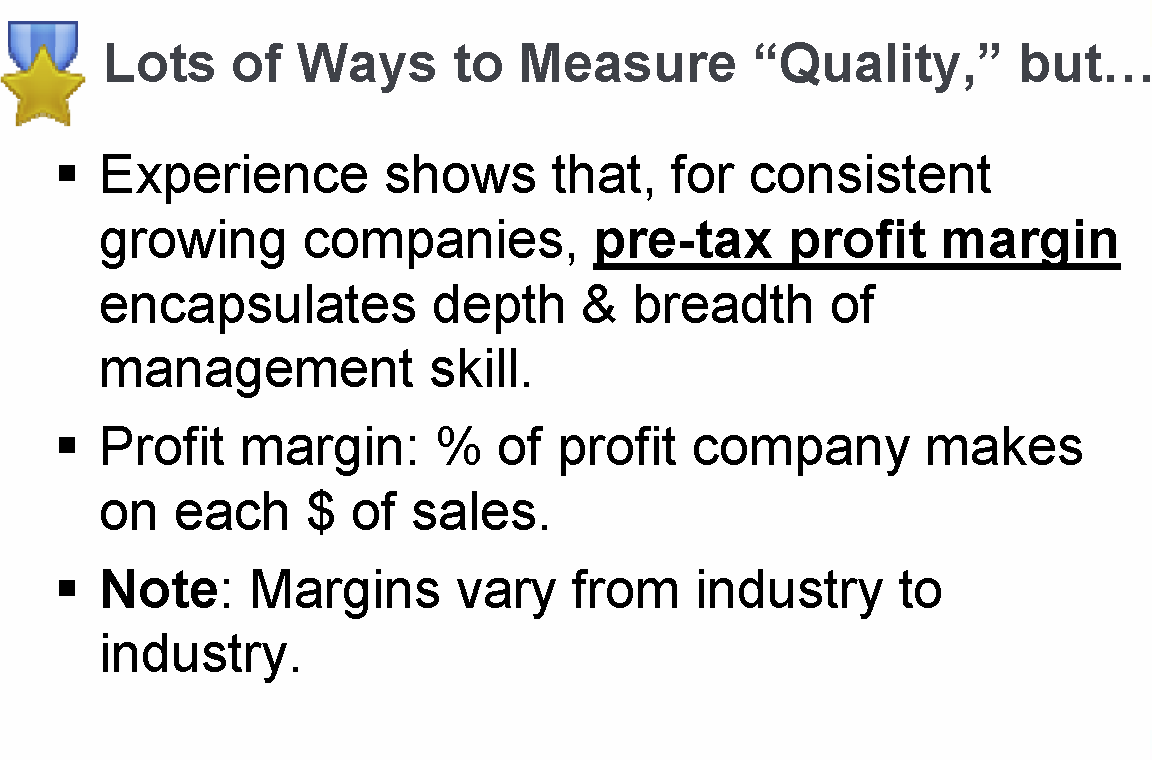 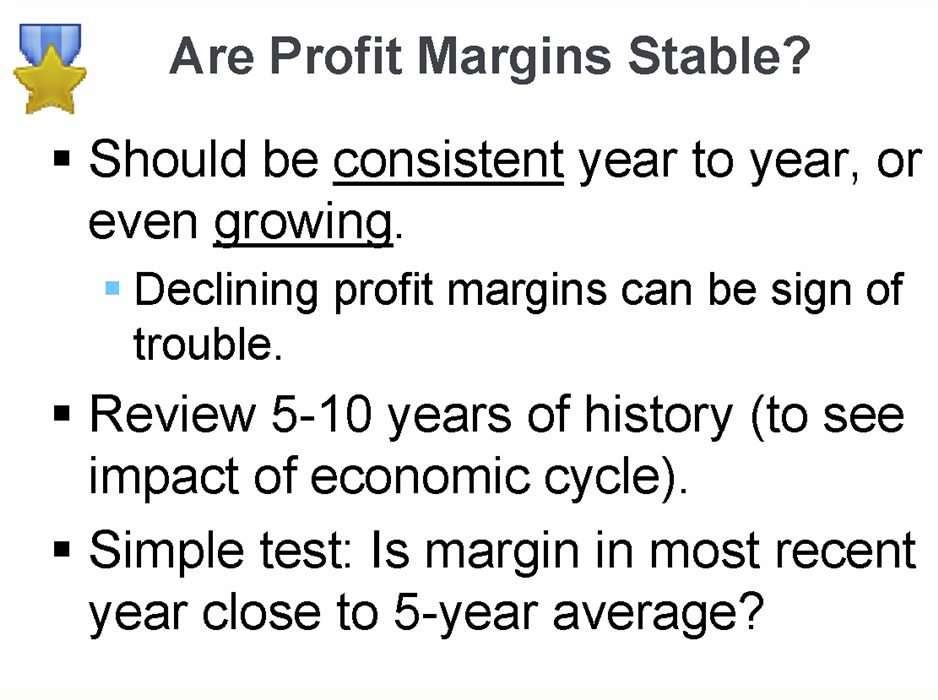 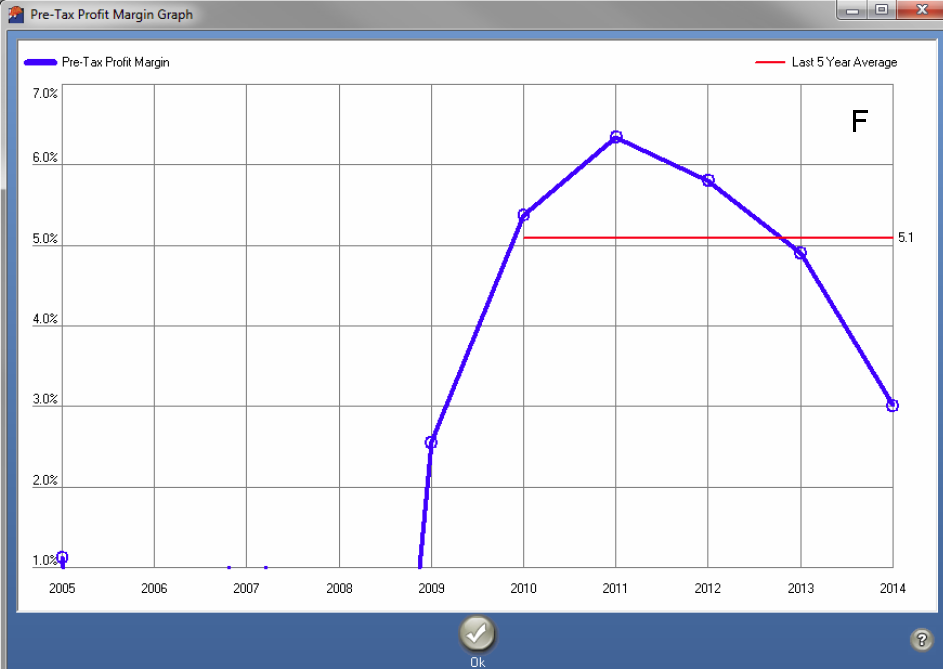 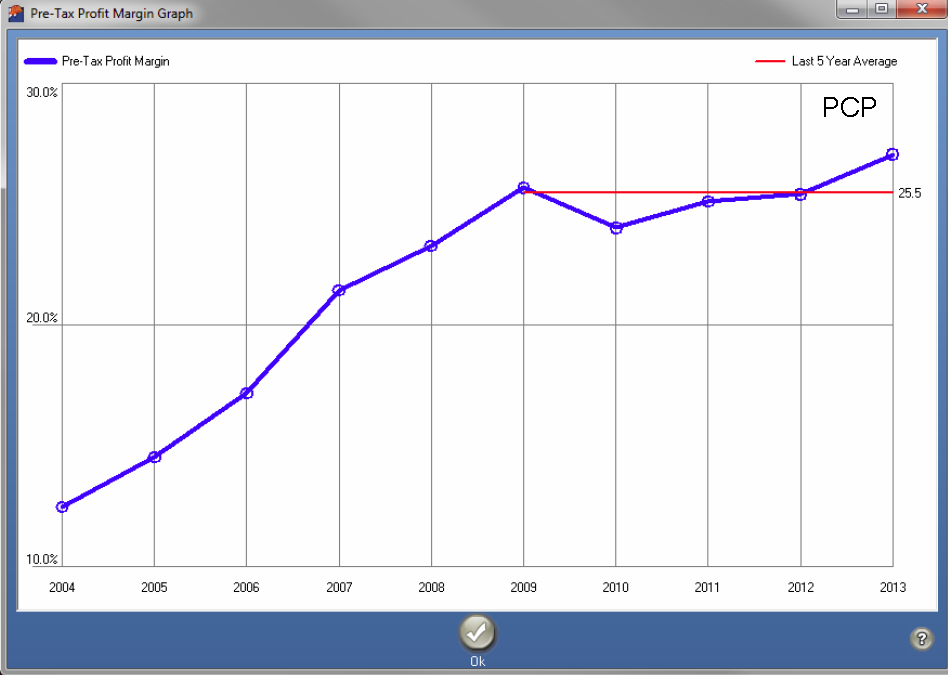 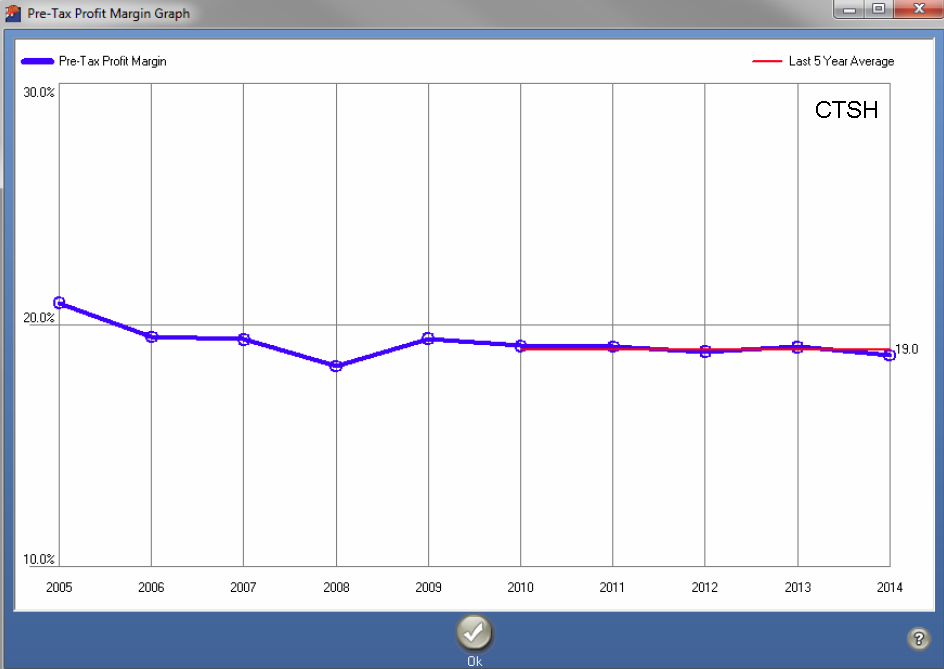 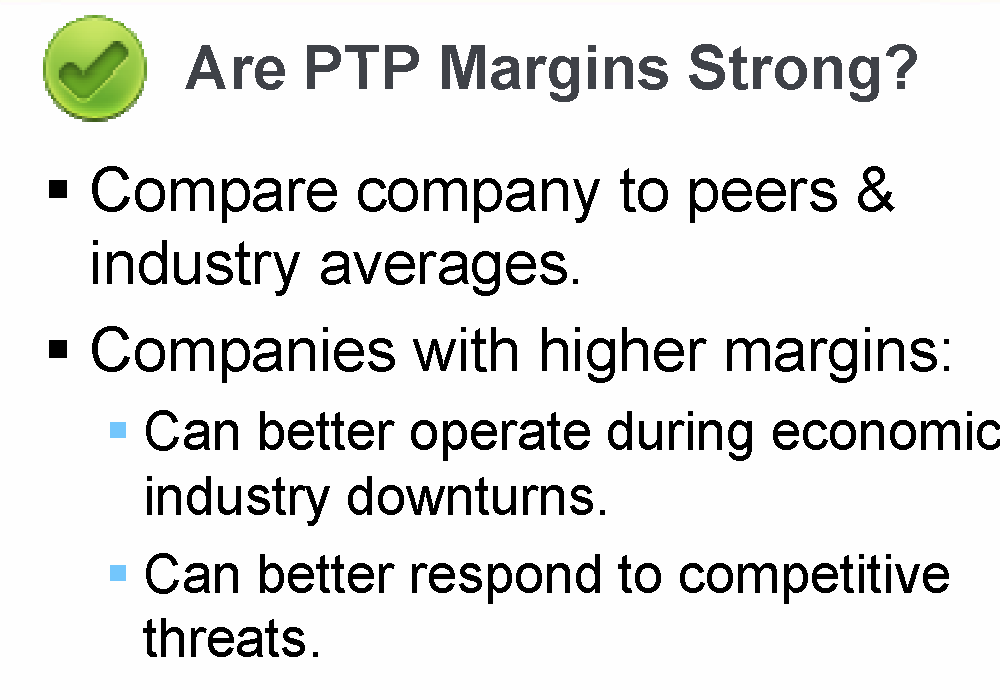 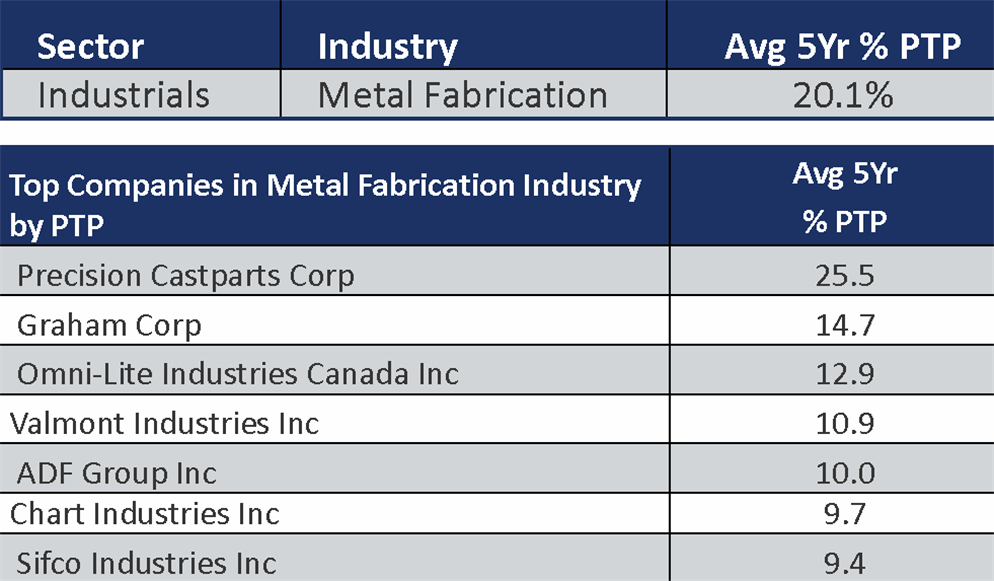 [Speaker Notes: Comparing Company to industry.]
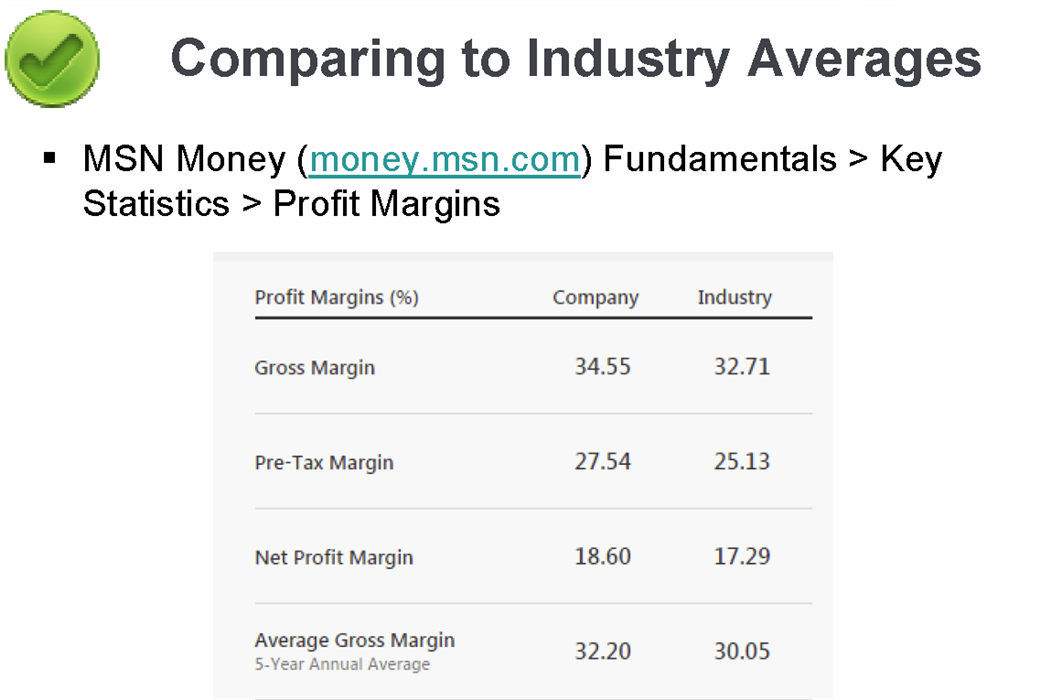 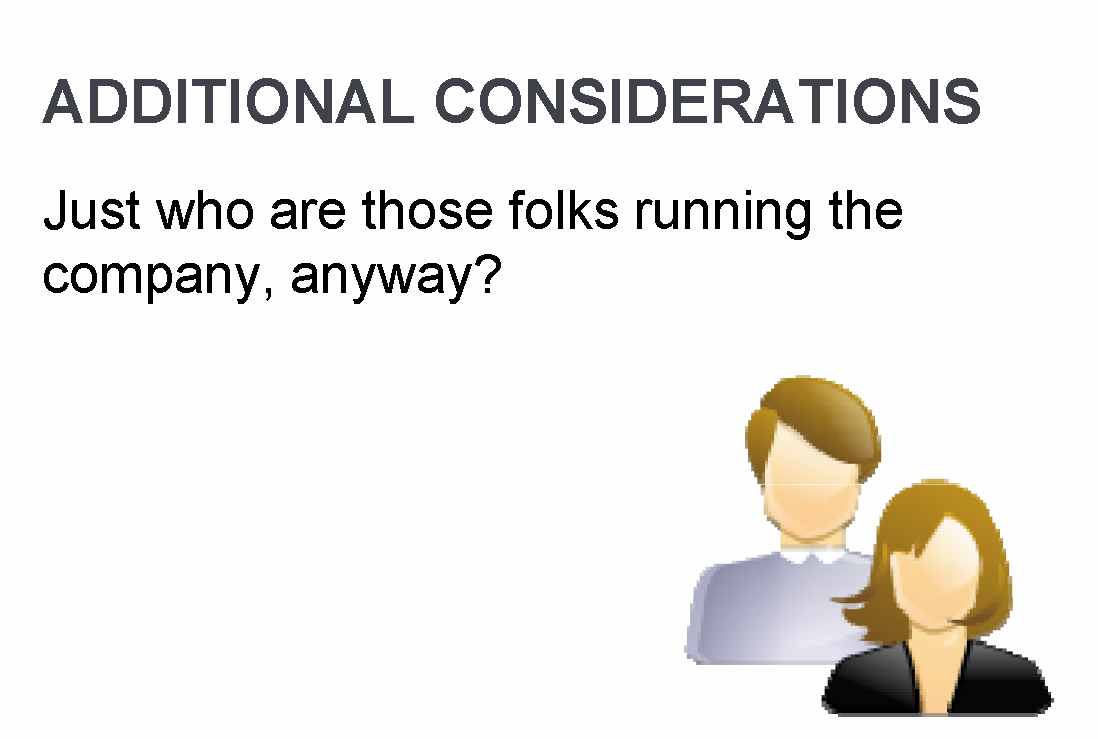 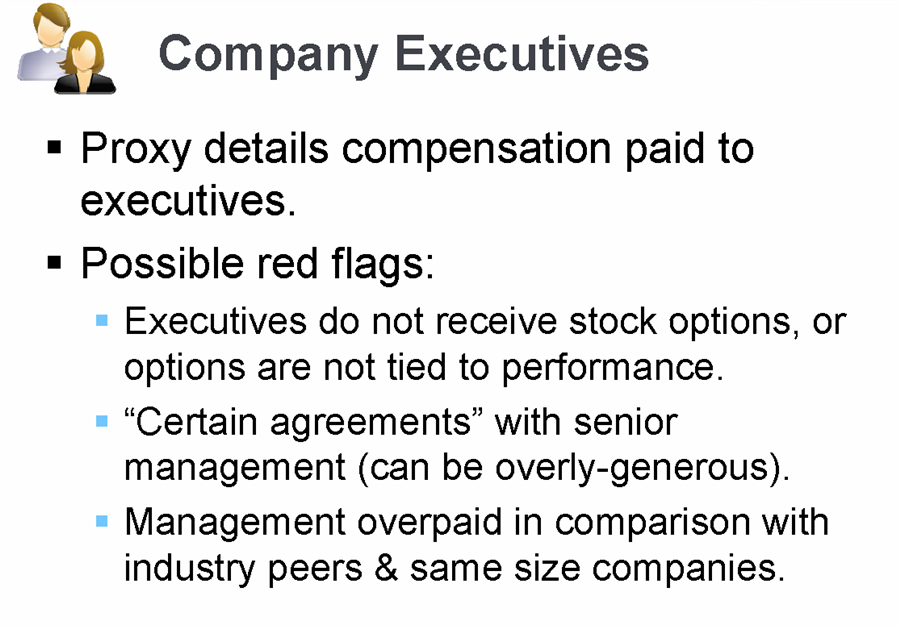 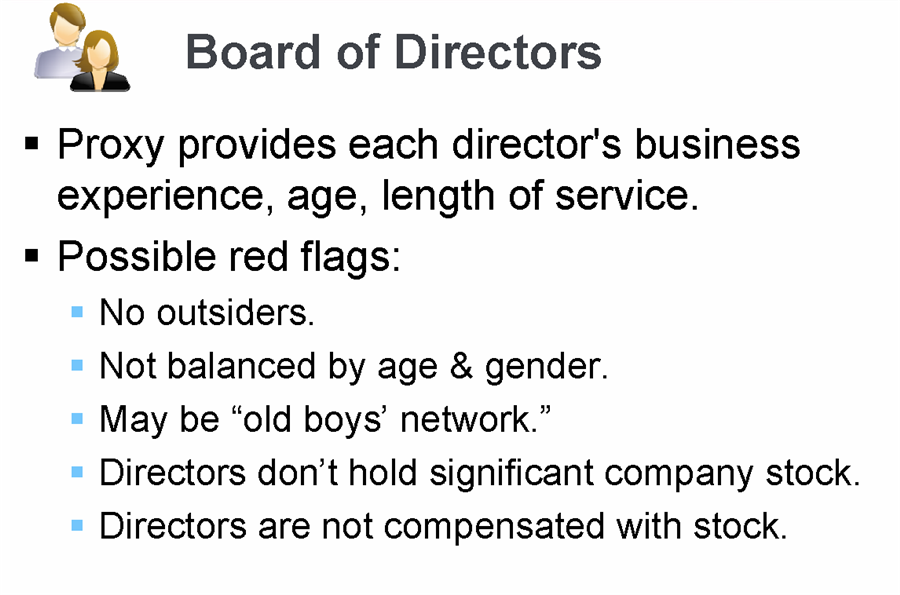 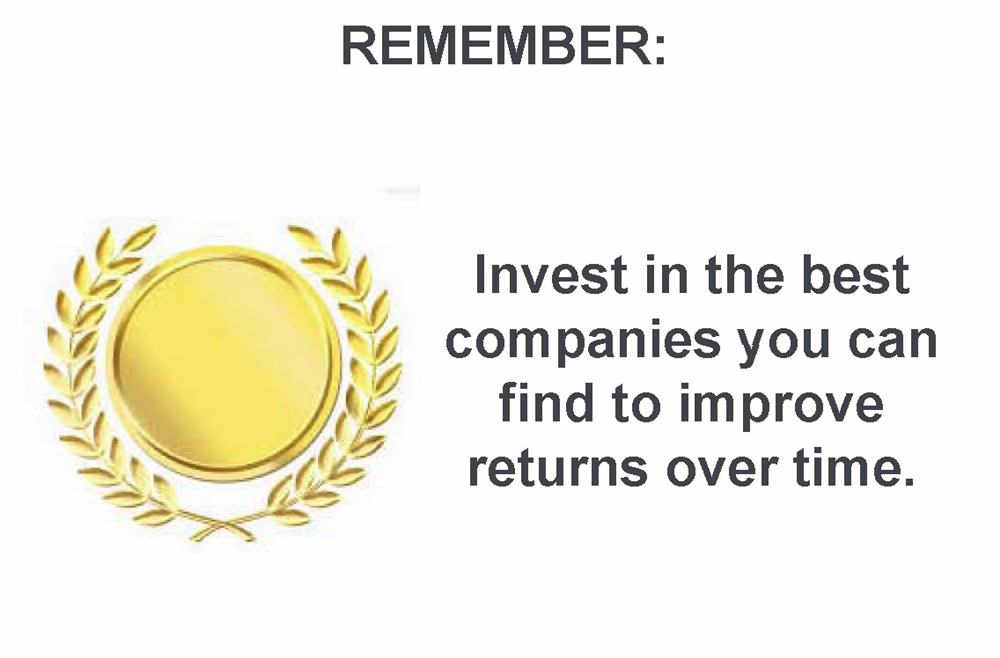